Provenance-Based Security in Secure Dependable Systems
Dr. Ragib Hasan
Professor, Computer Science
University of Alabama at Birmingham
ragib@uab.edu
Presenter Information
Dr. Ragib Hasan
Professor, Computer Science
University of Alabama at Birmingham
Birmingham, AL, USA

Director, UAB Center for Cyber Security
Director, UAB SECRETLab

Contact: ragib@uab.edu
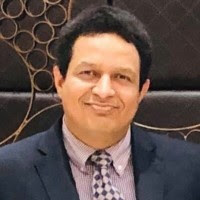 2
Security: From Real Life to Dependable Systems
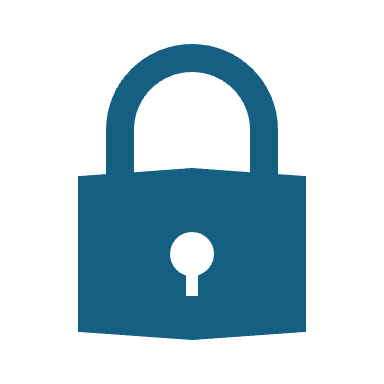 Security is an integral aspect of Dependable Systems
The Dependability property is reliant on the system being reliable, secure, and trustworthy.
However, our traditional security mechanisms are very rigid, and cannot model our real-life concepts of trust establishment and security
3
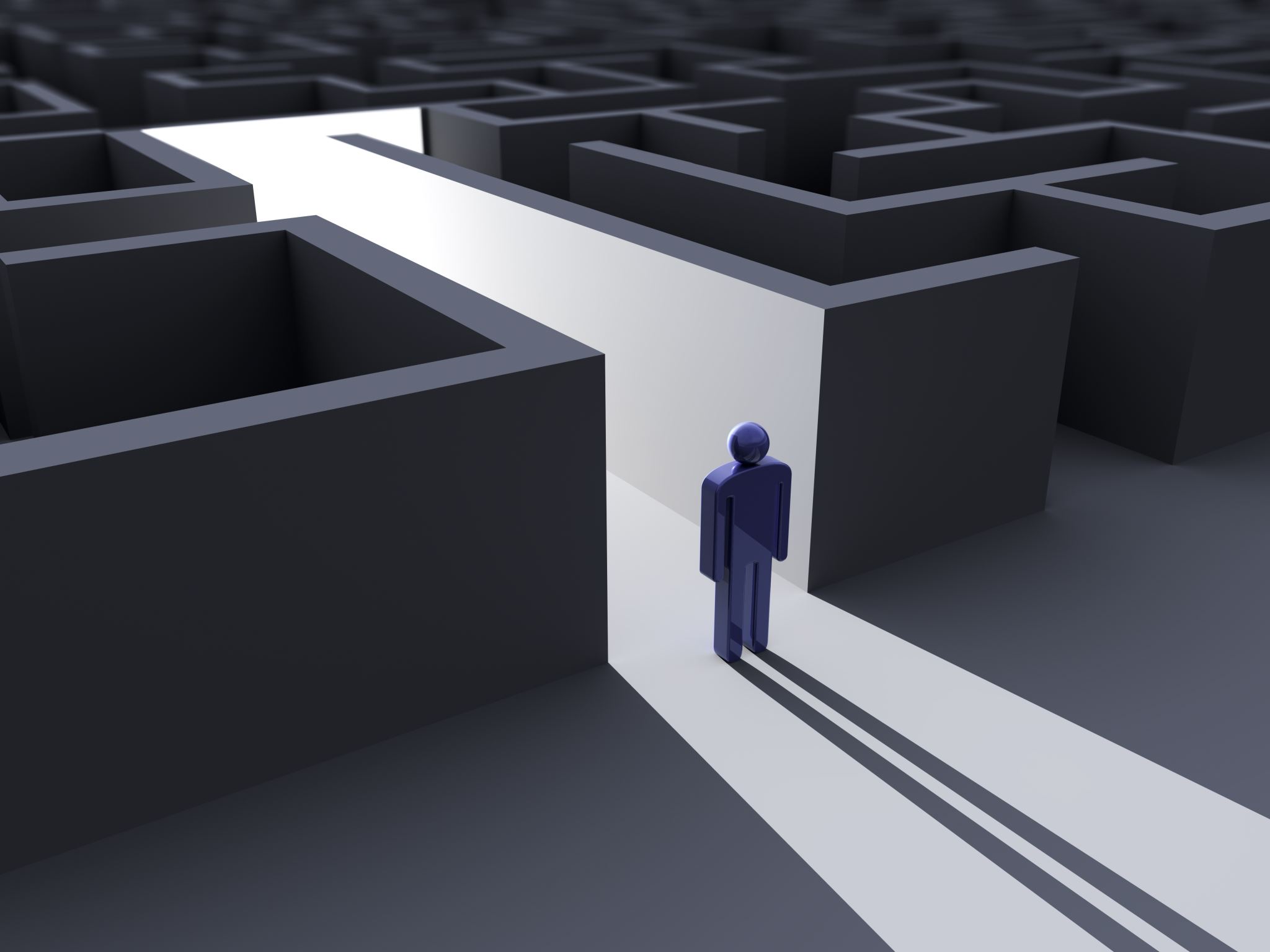 There is a big disconnect between how we establish trust in real life vs. in the digital systems
In real life, trust is not dependent on single factors. 
We use history, prior acquaintance or interactions, mutual friends, how long we know someone, and many other factors to decide whether we can trust someone
For example, if we meet someone today and interact with them, we use the history or “memory” of this interaction when we meet them again in the future
Humans tend to value and trust long term acquaintances more than recent acquaintances
4
In the digital world, we seldom take such quality of factors into consideration when making security decisions
Authentication or access control are almost always all-or-nothing
Possession or presentation of a valid authentication factor gives full access to a system, regardless of the age of the factor or how the factor was obtained 
Security decisions are binary – and we use many different mechanisms to authenticate (passwords/tokens/biometrics), thus complicating our system design
Security in Digital systems is often dependent on single factors
5
Why is this happening?
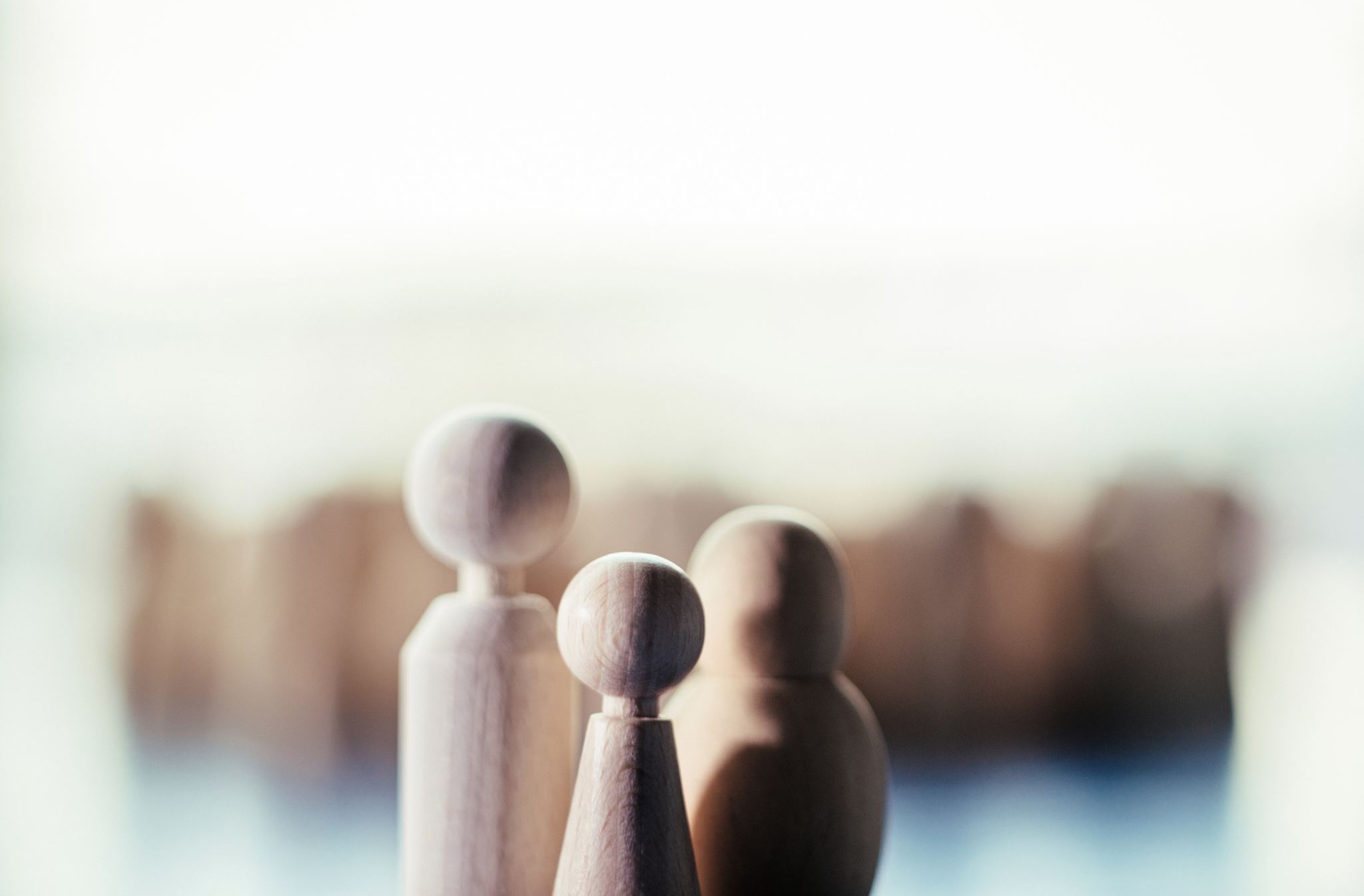 Real life human model of security is based on multiple factors
We value the “memory” of our interactions with people 
If we never had interactions with someone before, then even if they present any valid credential to be our long term friend, we don’t trust them
“memories” or interactions are also used in a transitive way – if someone has had interactions with someone we know, we often have some trust on them
Time is a major factor in our real life trust – we trust people we have interacted with for a long time more than people we just met
Unfortunately, our digital systems don’t reflect such real-life trust schemes
6
In order to bring our digital systems closer to our real-life concepts of trust and security, we must incorporate past interactions as a fundamental building block of security, along with the consideration of time as an influencing factor

Our trust decision should depend on past human-to-system or system-to-system interactions, and all security operations such as authentication and access control should be based on this

In other words, Provenance of past interactions can be the unifying fundamental building block of all security, and can bring our real life security concepts to digital systems
How do we merge our real life trust with security concepts in digital systems?
7
What is Provenance 
and why is it so important in real life?
8
Let’s play a game
Real world Example of the Use of Provenance
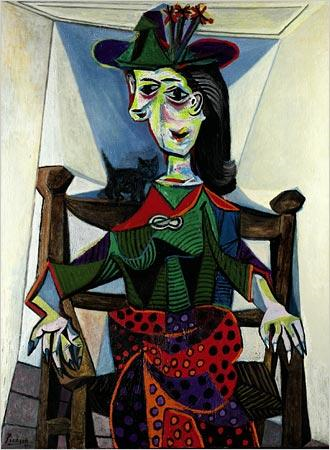 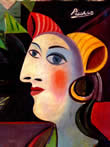 Real, worth $101.8 million
Fake, listed at eBay, worth nothing
Can you spot the fake Picasso?
9
So, how do art buyers authenticate art?
Among other things, they look at provenance records
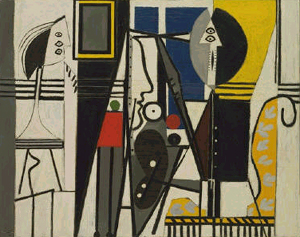 Provenance: from Latin provenire ‘come from’, defined as 
 “(i) the fact of coming from some particular source or quarter; origin, derivation. 

 (ii) the history or pedigree of a work of art, manuscript, rare book, etc.; a record of the ultimate derivation and passage of an item through its various owners” (Oxford English Dictionary)


In other words, who owned it, what was done to it, how was it transferred …


Widely used in arts, archives, and archeology, called the Fundamental Principle of Archival.
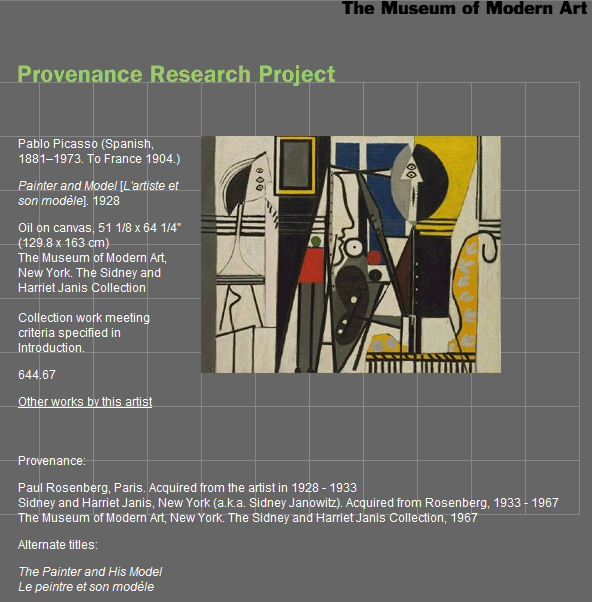 http://moma.org/collection/provenance/items/644.67.html
10
L'artiste et son modèle (1928), at Museum of Modern Art
Using Provenance for Security
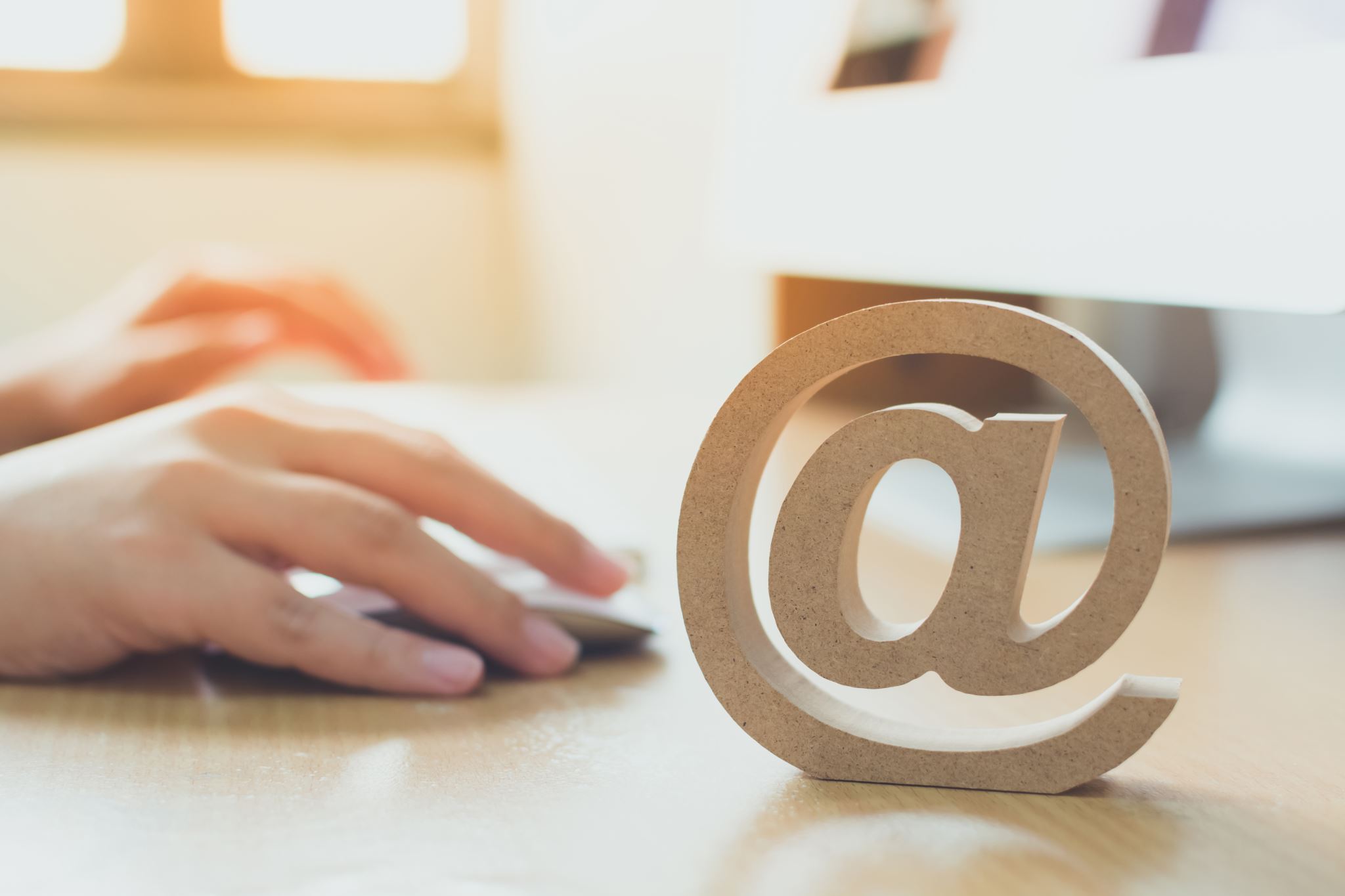 Provenance has been used for security in many different ways
Data Provenance gives information about the origin and derivation history of data
Source provenance allows verifying the trustworthiness of objects using their history
Location provenance allows verifying someone’s or something’s location history
Extending the idea further, interaction provenance can record the interaction between two users, a user and a system, or two systems
The chronological collection of such interaction provenance can be used for any security operation, ranging from authentication and access control, to quantified trust
11
Interaction Provenance
Interaction provenance is the chronologically ordered set of Past events and actions between user and other entities
Insight from real life: Social authentication driven model – people recognize each other based on previous interactions
Insight from causality: All forms of authentication are dependent on some past event
Account creation, Registration, etc.
12
Challenges with Interaction Provenance
13
Solutions for integrity and confidentiality
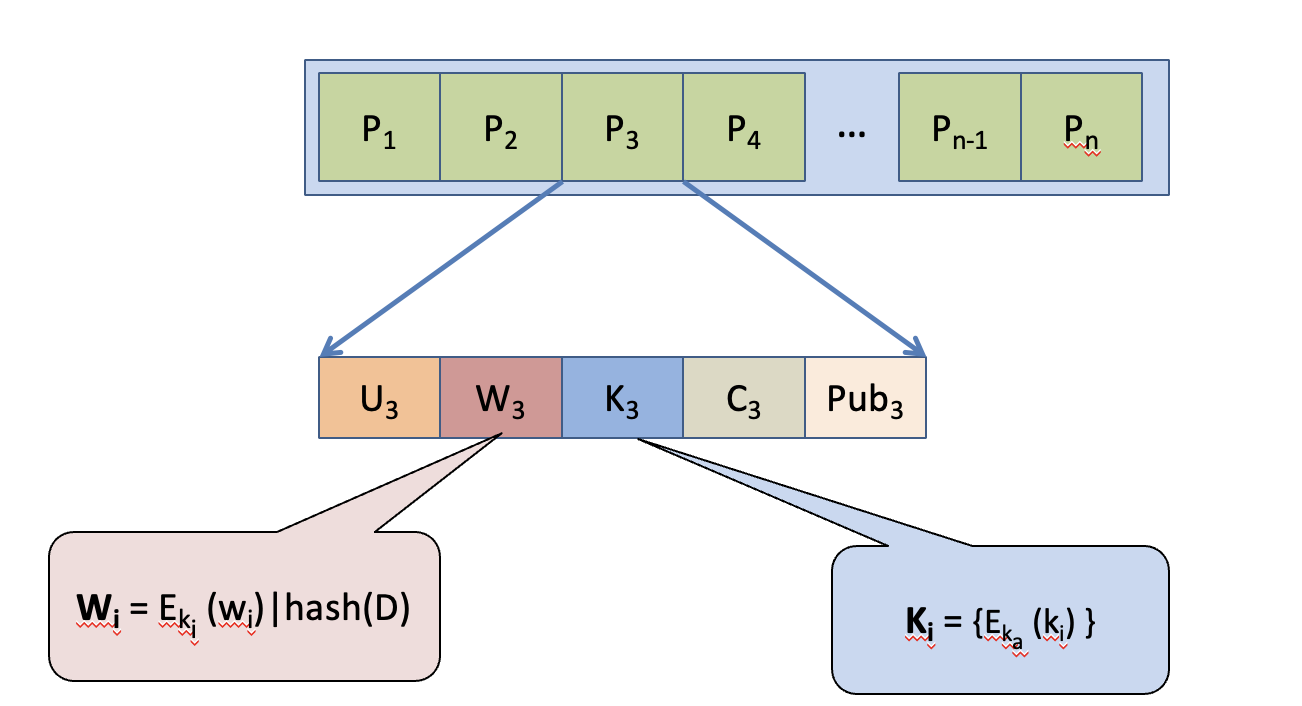 Individual Provenance entries can be protected by digital signatures

The integrity of the chain chronology can be protected via a signed hash chain scheme

Privacy of individual provenance entries can be protected using a bit commitment scheme
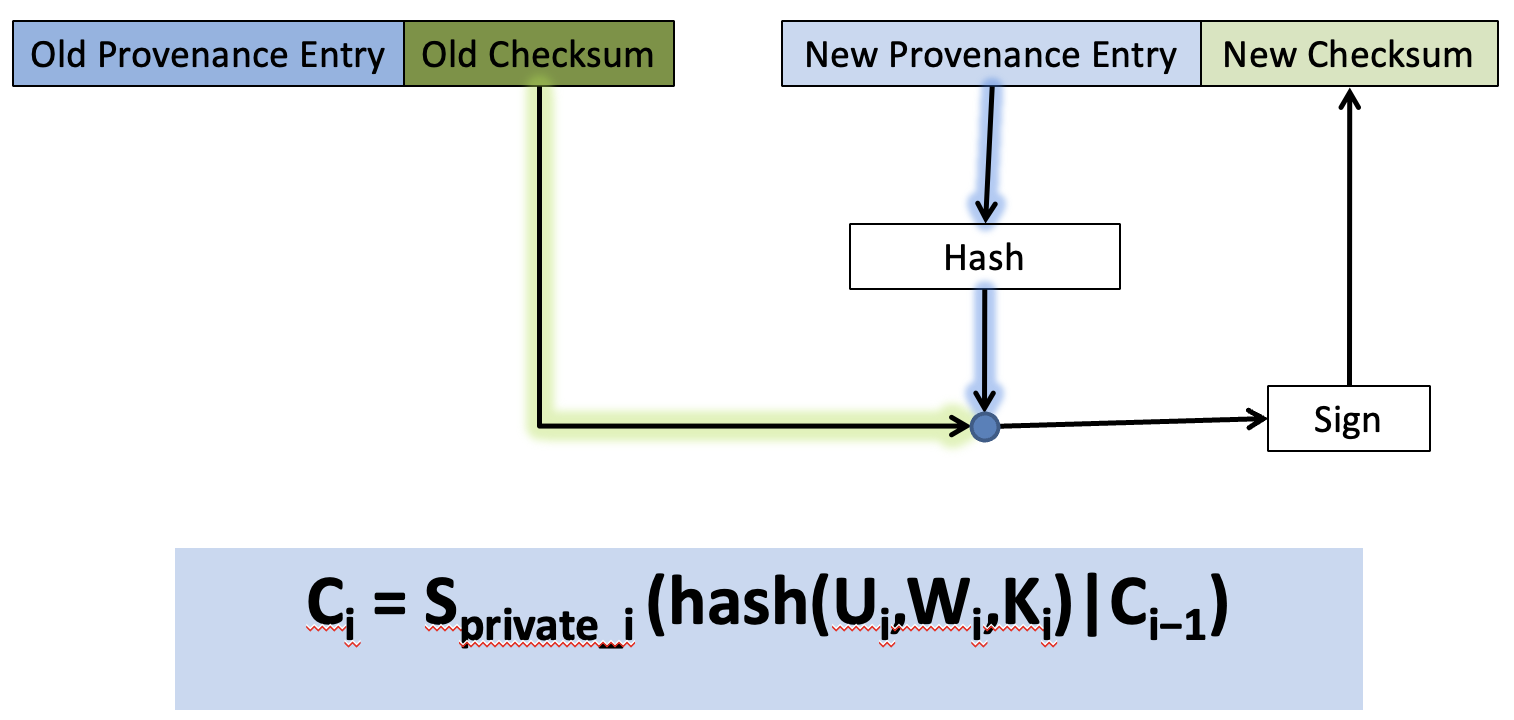 Preventing history forgery with secure provenance R Hasan, R Sion, M Winslett ACM Transactions on Storage (TOS) 5 (4), 1-43
14
Security Use Cases for 
Interaction Provenance
15
Interaction Provenance Use Case 1: Unified Authentication Factors
Unified authentication factors and fuzzy service access using interaction provenance, R Hasan, R Khan, Computers & Security 67, 211-231
16
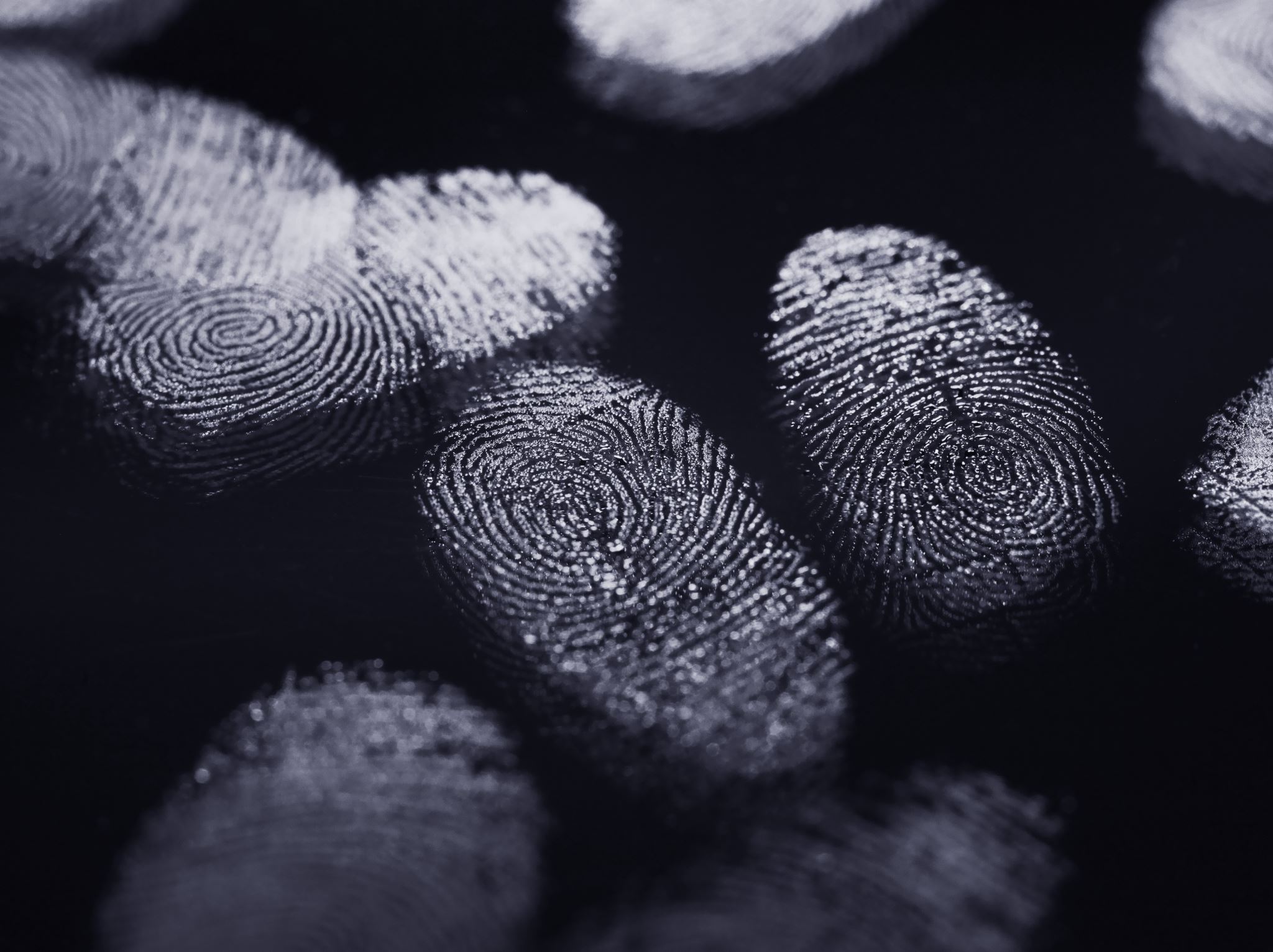 Factors of Authentication
Currently used authentication factors include:

Knowledge: What does the user know?
Password, Shared knowledge
Possession: What does the user have?
Token, Certificate
Biometrics: What bodily attributes the user has?
Fingerprint, Voice, Iris, Face
Contextual Information: Any additional proof?
Location, Recommendation
17
Issues in Traditional Authentication
Service Complexities
Multi-factor reduces usability
Service composition requires complex integration
Cross-platform provision requires separate provisioning, 
Anonymity is not inherent, 
User-centricity not implicitly supported
Usage Vulnerabilities
No timeline of credential
Identity theft
Fixed shared secret model
Binary access/deny output
Re-authentication reduces usability
Rigidity and inflexibility of policies
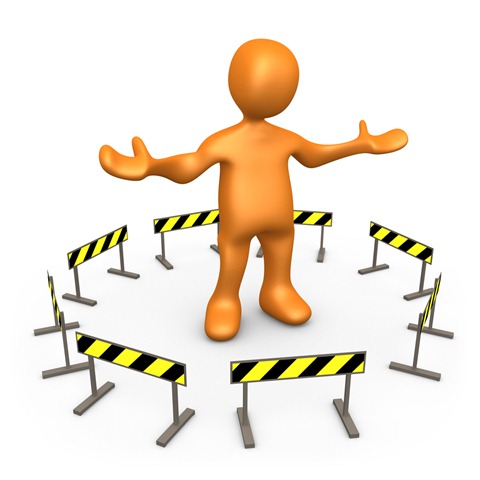 18
Specific Issues
19
Goals for the ideal authentication scheme
An authentication model which ...
is secure
is easy to use / User-centric
has no additional hardware requirements
is backward compatible
removes service complexities
reduces usage vulnerabilities
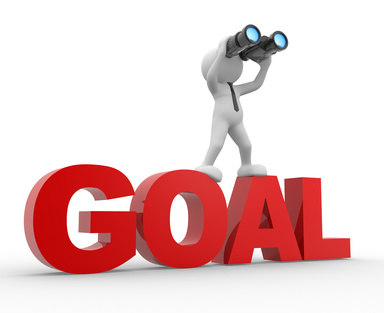 SECuRE and Trustworthy computing Lab
Department of CIS, UAB
http://secret.cis.uab.edu
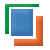 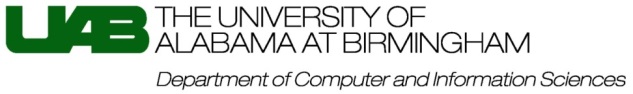 20
Hint: Mimic Our Social Authentication Notions
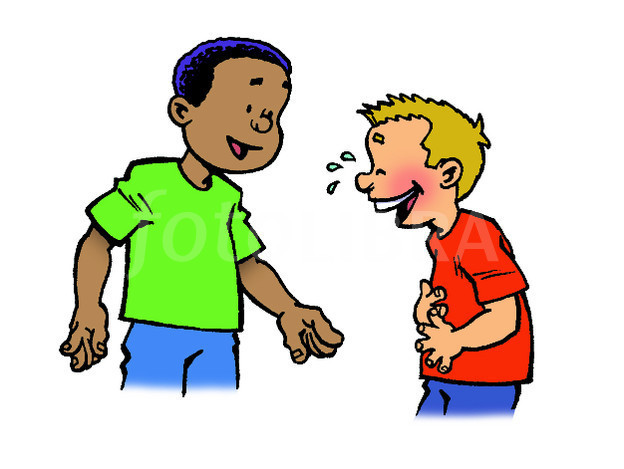 Notion 1: Previous interactions, events, and actions with each other decide if a person recognizes or trusts another person at a given point of time
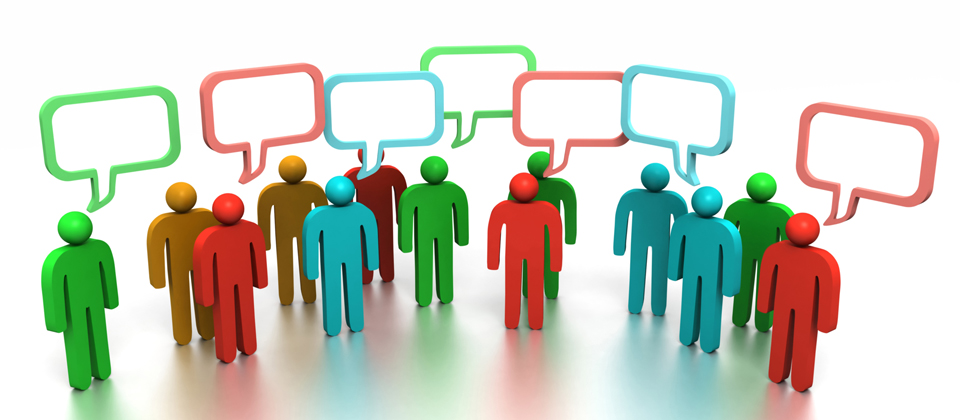 Notion 2: Humans rely on the quality of authentication in real-life based on the nature and length of previous interactions.
21
Analogy from Social Authentication in real life
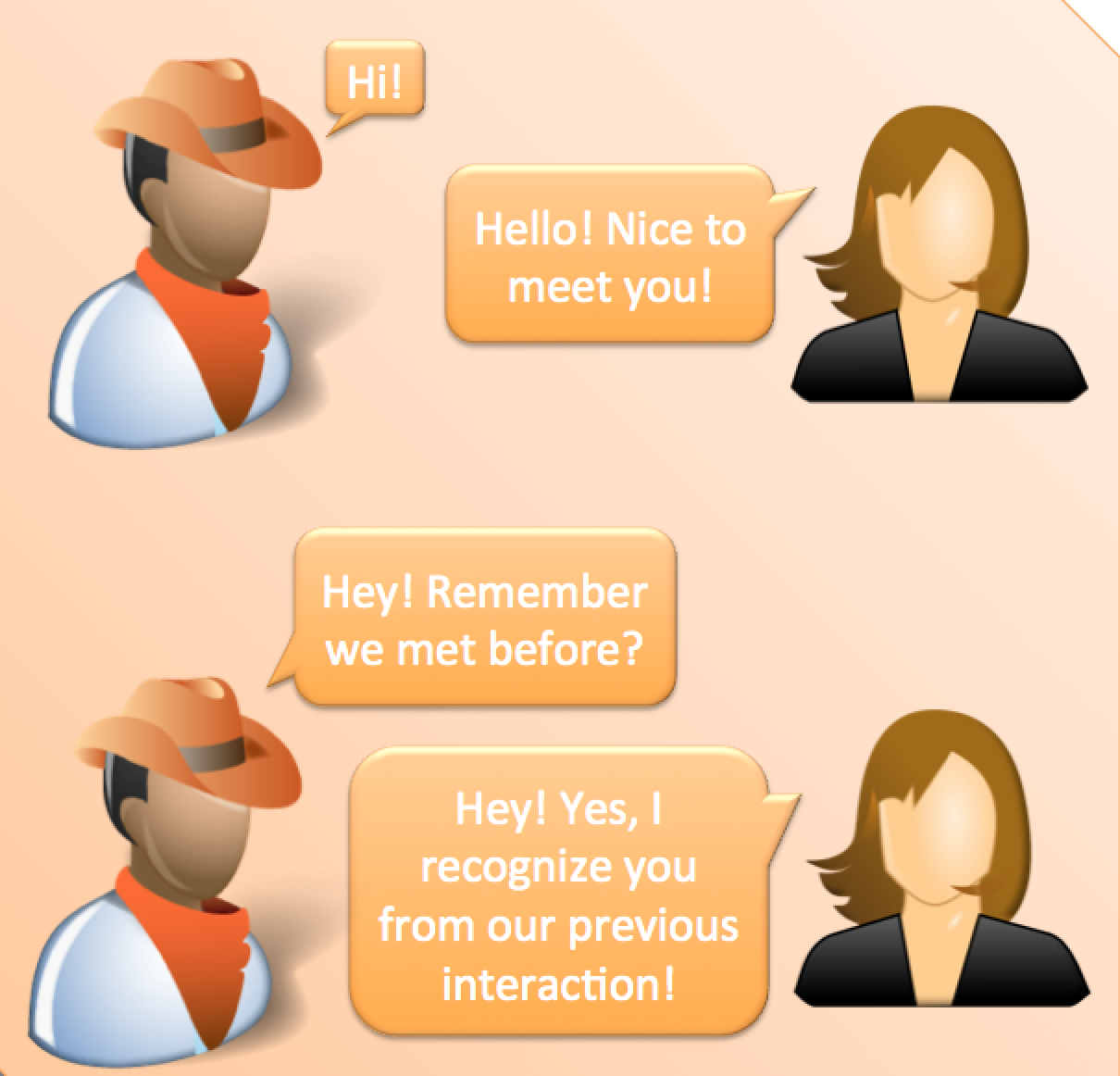 22
Conventional Authentication
Past events
Our Approach: Unification of Authentication Factors using Interaction Provenance
Present
time
Authentication with Interaction Provenance
Insight: Authentication and Authorization/Access Control decisions are *always* based on past events (did the user register, does the system know the user (from a past event)?
23
Interaction Provenance for Authentication
User actions are a string of events on a single timeline
Represent past events in the form of interactions
Use sub-set of interactions (k out of n) to authenticate users
Use generic model to represent interactions


Interaction [UserID, ProviderID, EventType [Key:Value, ..]]
24
Application of interactions in authentication
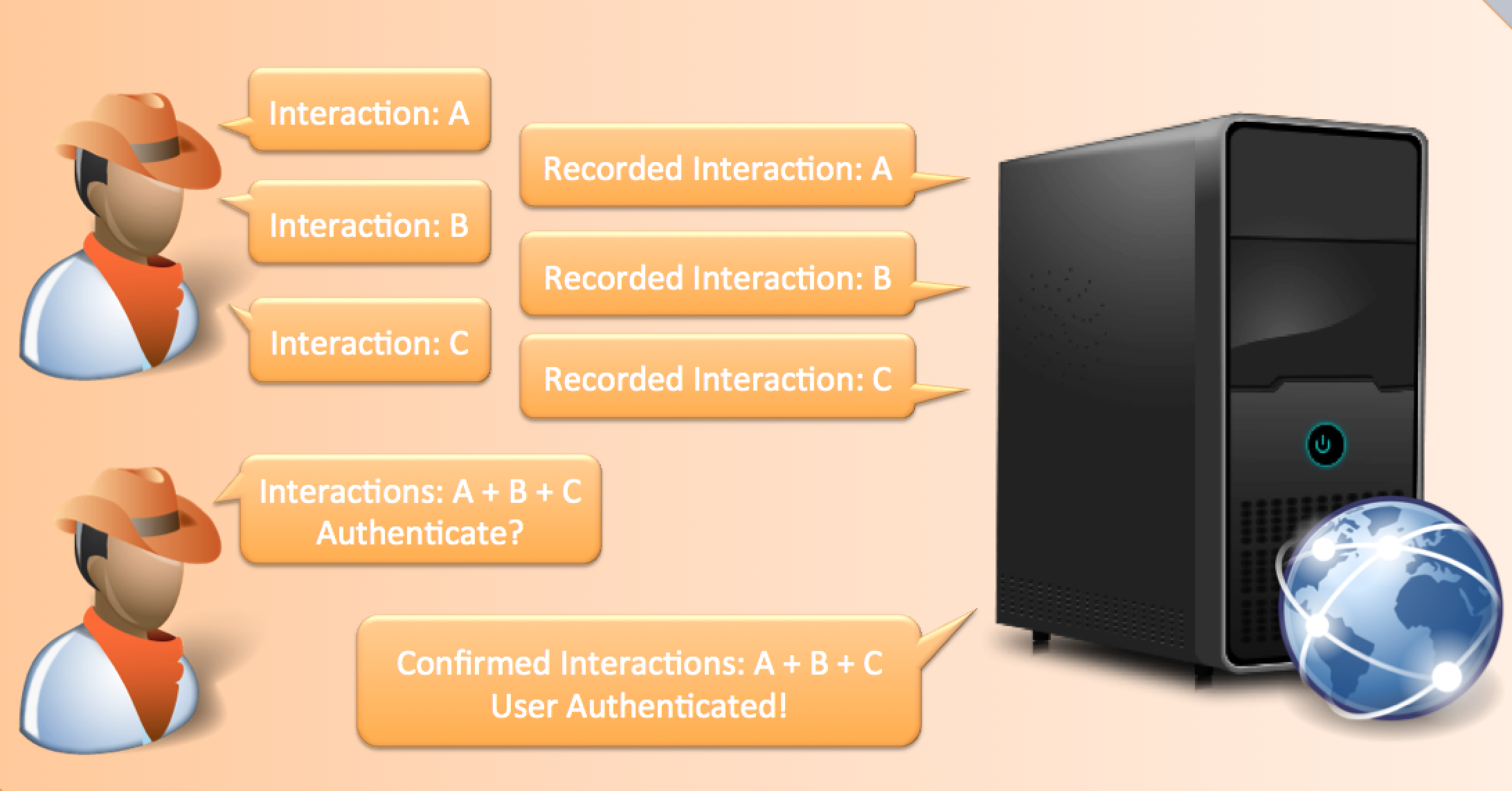 25
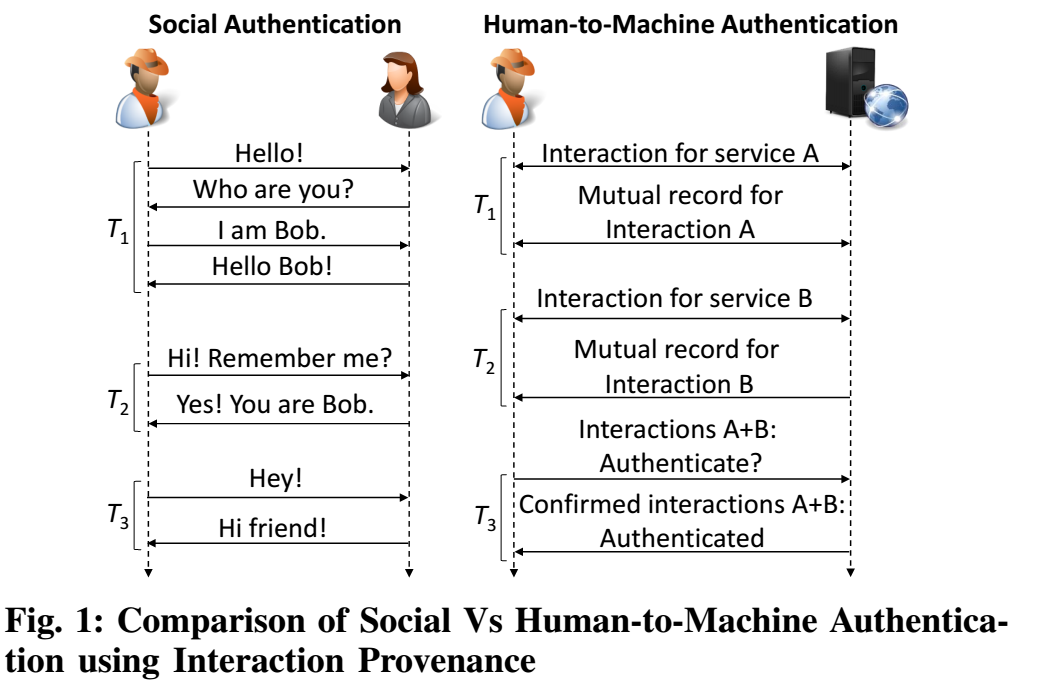 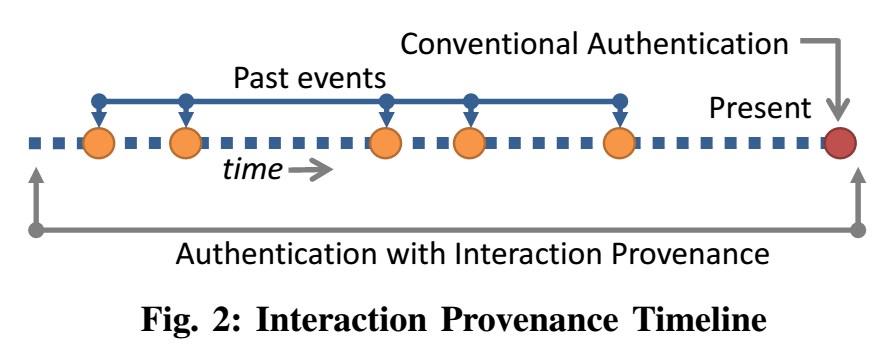 26
Concept | Interaction Provenance
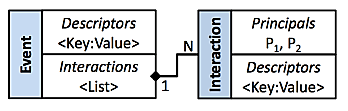 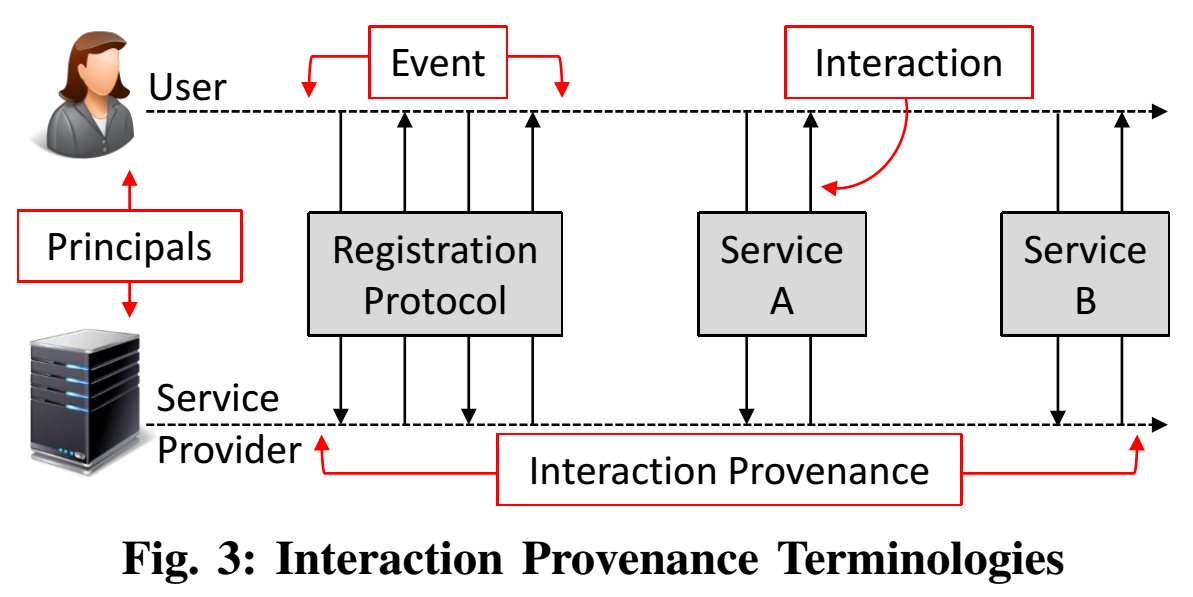 27
Interaction Provenance Authentication (Overview)
28
Interaction Provenance Unified Authentication Factor
Example 1: Username/Password registration event
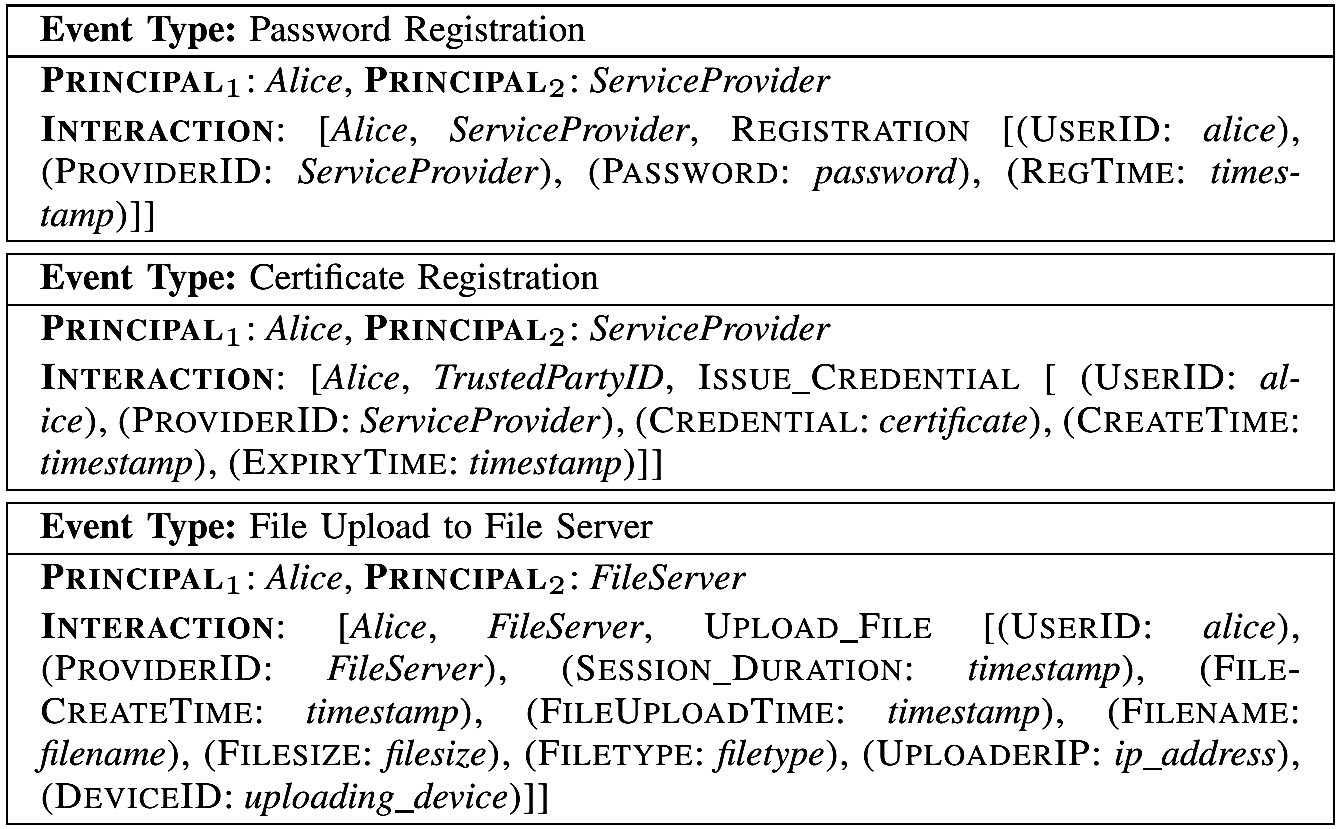 29
Interaction Provenance Unified Authentication Factor
Example 2: Certificate registration event
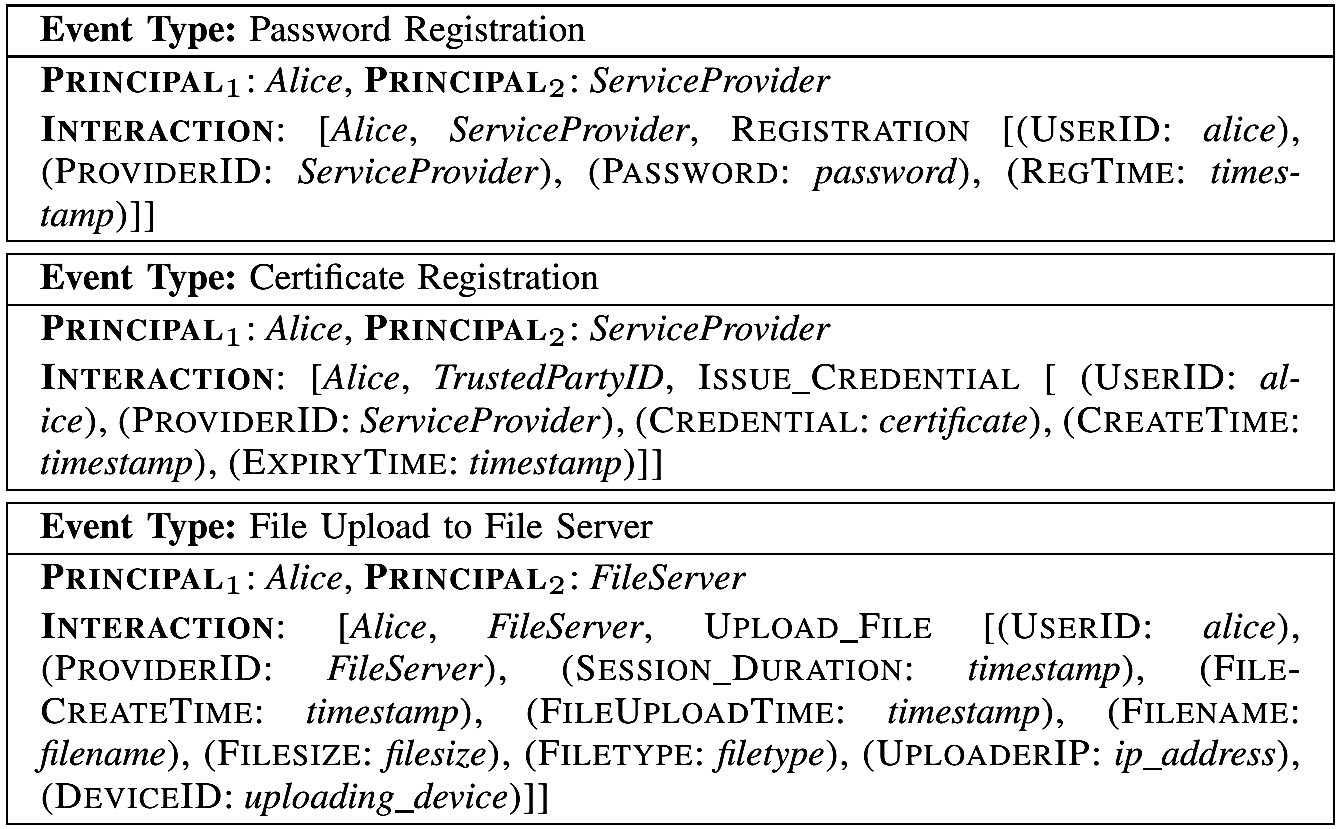 30
Interaction Provenance Unified Authentication Factor
Example 3: File upload event to a file server
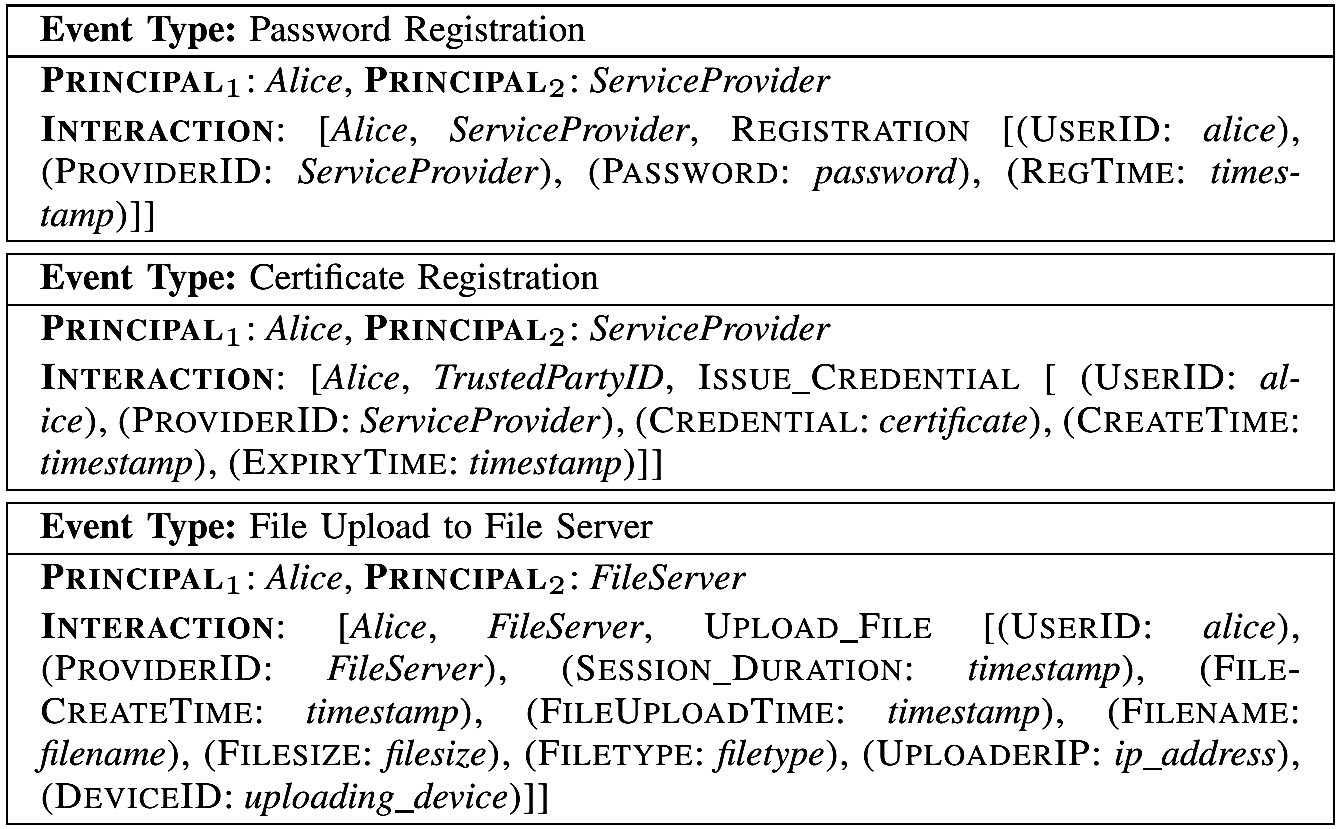 31
Advantages of Interaction Provenance
Unification of Authentication Factors
Interaction Provenance model can be used to unify all types of current authentication factors
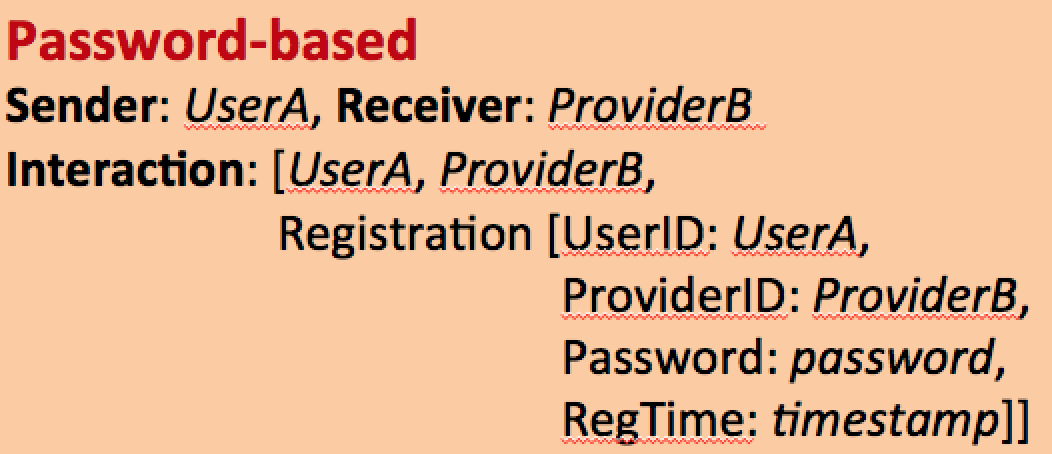 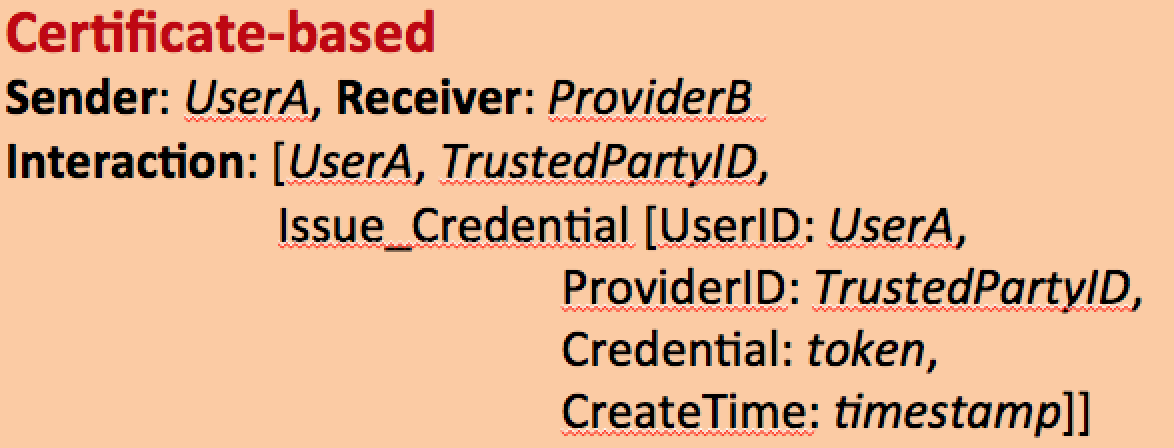 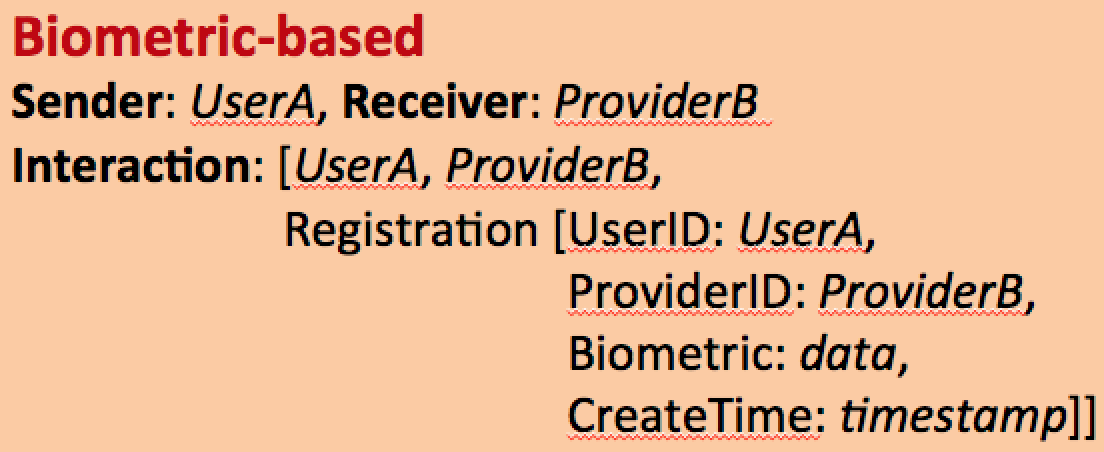 32
Advantages of Interaction Provenance
Using Time as a Qualifier in Authentication
Interaction provenance can be used to enforce authentication mechanisms based on a string of past events, in contrary to only presenting credentials at the present moment. This allows an improved level of security for the domain of service oriented computing.
33
Advantages of Interaction Provenance
Newer methods of authentication and mutual authentication
The model allows newer methods or factors of authentication, such as, knowledge belonging to group interactions. This also introduces increased flexibility in authentication and brings the authentication process closer to real life trust establishment. 


Interaction provenance can allow mutual authentication of users and providers, where both of which should present a previous record of interaction.
34
Advantages of Interaction Provenance
Anonymous Authentication
We can utilize interactions to allow anonymous authentications by creating an authentication event the first time, and validating the provenance in the subsequent occasions.
35
Advantages of Interaction Provenance
Flexible, Richer, and Simpler Semantics/Policies
Extending the idea of interaction provenance to other security problems introduces significant benefits. Authorization and access control can be defined using richer and simpler semantics, which will allow writing complex and innovative security policies based on past interactions.

We can also authenticate ourselves to people who we never met before, by providing interaction provenance with someone they know and trust
36
Other Advantages
Unified service interaction model
Supports legacy authentication factors
Timeline authentication
User centricity
Anonymous authentication
Privacy of non-linkability
Easier service composition architectures
Evolving shared secret
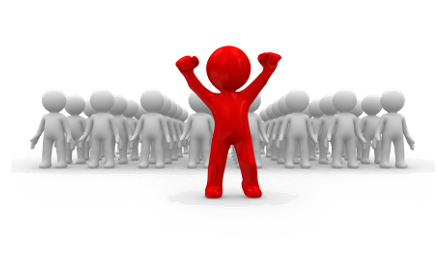 37
Fuzzy AuthenticationInteraction Provenance
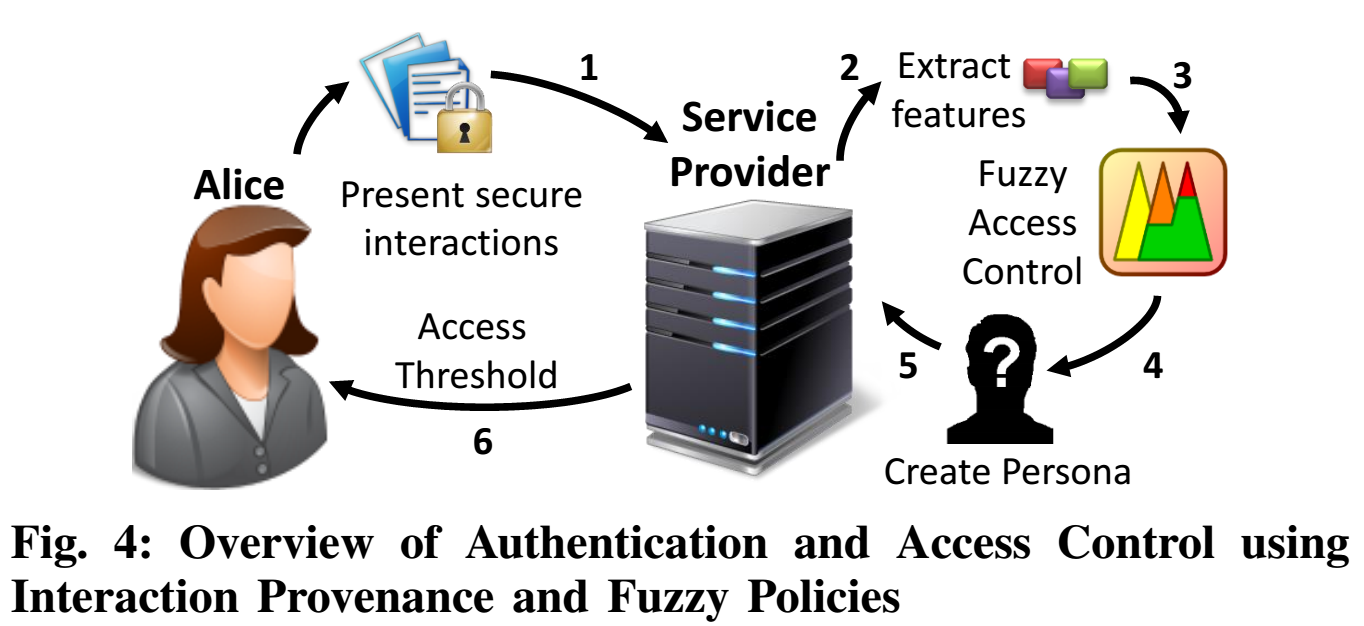 SECuRE and Trustworthy computing Lab
Department of CIS, UAB
http://secret.cis.uab.edu
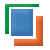 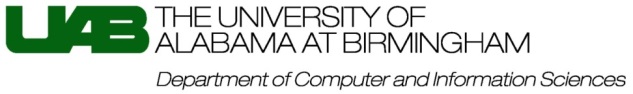 38
Fuzzification of Interactions
The Persona of a list of interactions is the value obtained using an aggregation function using Device, Epoch, and Device inputs for a given fuzzifier and defuzzifier.
SECuRE and Trustworthy computing Lab
Department of CIS, UAB
http://secret.cis.uab.edu
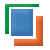 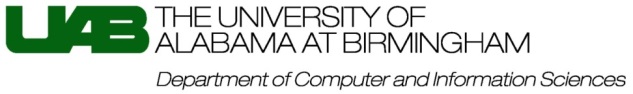 39
Fuzzy Ranges
Event (VEv)
Epoch (VEp)
Device (VDv)
Persona (VP)
Very Low: 0.00 – 0.30
Low: 0.15 – 0.50
Medium: 0.30 – 0.70
High: 0.50 – 0.85
Very High: o.70 – 1.00
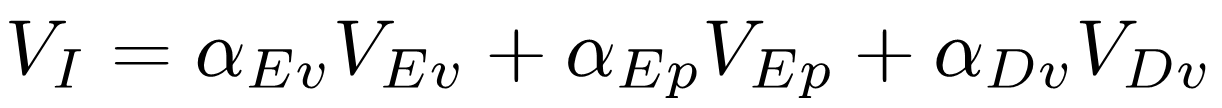 SECuRE and Trustworthy computing Lab
Department of CIS, UAB
http://secret.cis.uab.edu
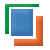 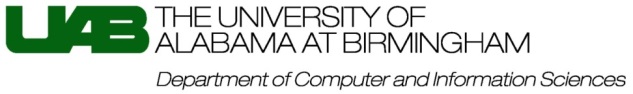 40
Fuzzy Control Logic (why is it awesome?)Examples of Linguistic Policies
If Event is VeryLow and Epoch is VeryLow and Device is VeryLow then Persona is Null

If Event is VeryLow and Epoch is VeryLow and Device is VeryLow then Persona is Null
SECuRE and Trustworthy computing Lab
Department of CIS, UAB
http://secret.cis.uab.edu
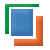 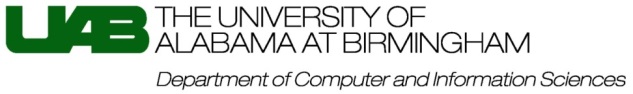 41
Fuzzy Control Logic (why is it even more awesome?)Visualization using Contour Maps
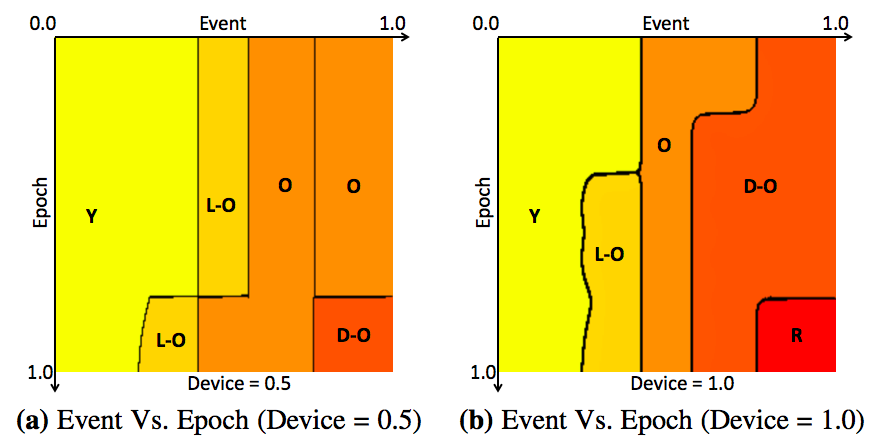 42
ImplementationInteraction Provenance Aware File Server
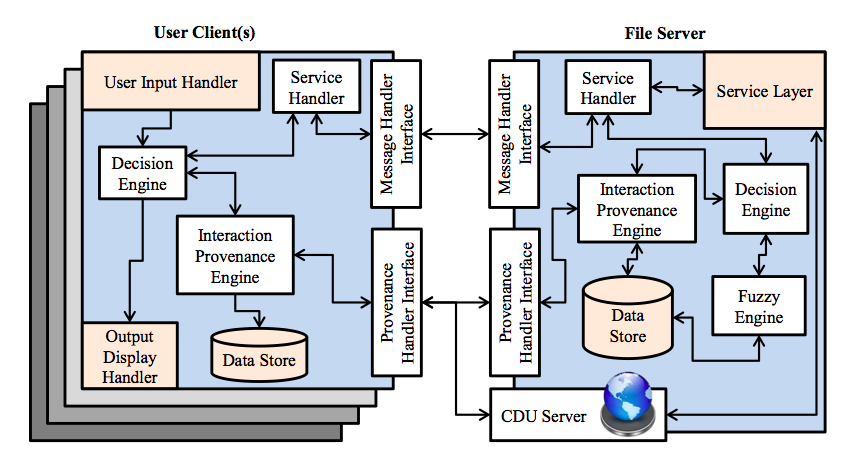 43
Interaction Provenance Recording Protocol
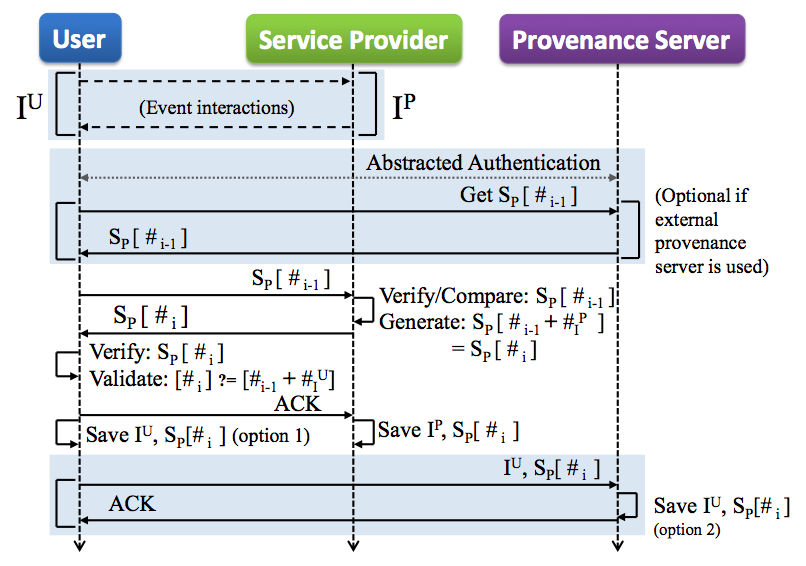 44
Interaction Provenance Authentication Protocol
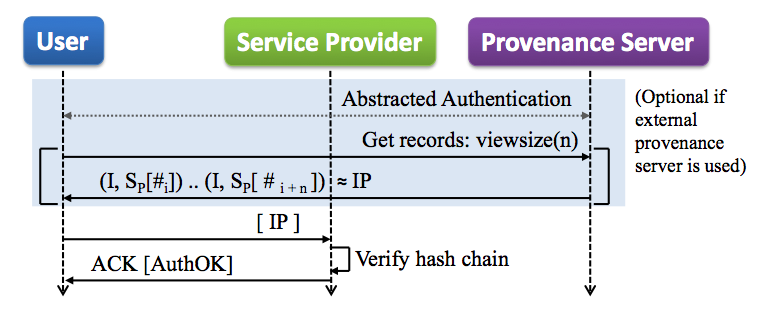 45
Interaction provenance Use Case 2:Securing Healthcare devices
Interaction provenance can also be useful for securing dependable healthcare devices
Reliable function of Healthcare devices depend on trustworthy configurations
The vulnerabilities in short range and long range communication protocols can allow an attacker to compromise a smart healthcare device and change the settings and configurations, which in turn can be fatal for the patient
In such a scenario, interaction provenance can be useful to provide trust on configurations
46
Interaction provenance for Securing Healthcare devices
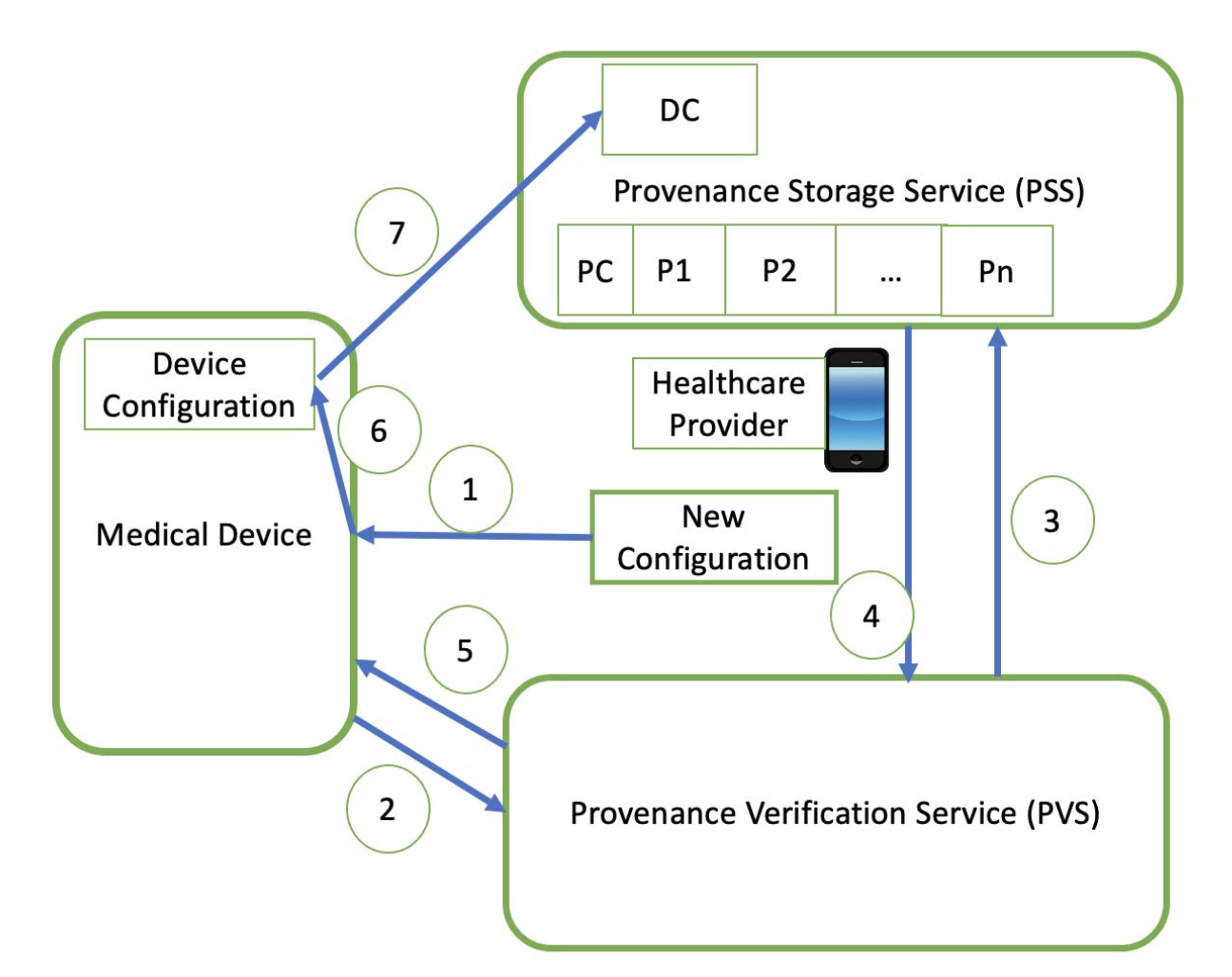 In a provenance-based security model for medical devices, each configuration update also carries a provenance chain showing the entire history of the configuration (including the originator, the modifier, the path)
When applying the new configuration, in addition to other security mechanisms, provenance can be validated to determine the trustworthiness of the configuration
This prevents malicious users with a valid but compromised credential from applying a forged configuration.
Towards Strengthening the Security of Healthcare Devices using Secure Configuration Provenance, R Hasan,  2022 IEEE International Conference on Digital Health (ICDH), 228-233
47
Other Applications
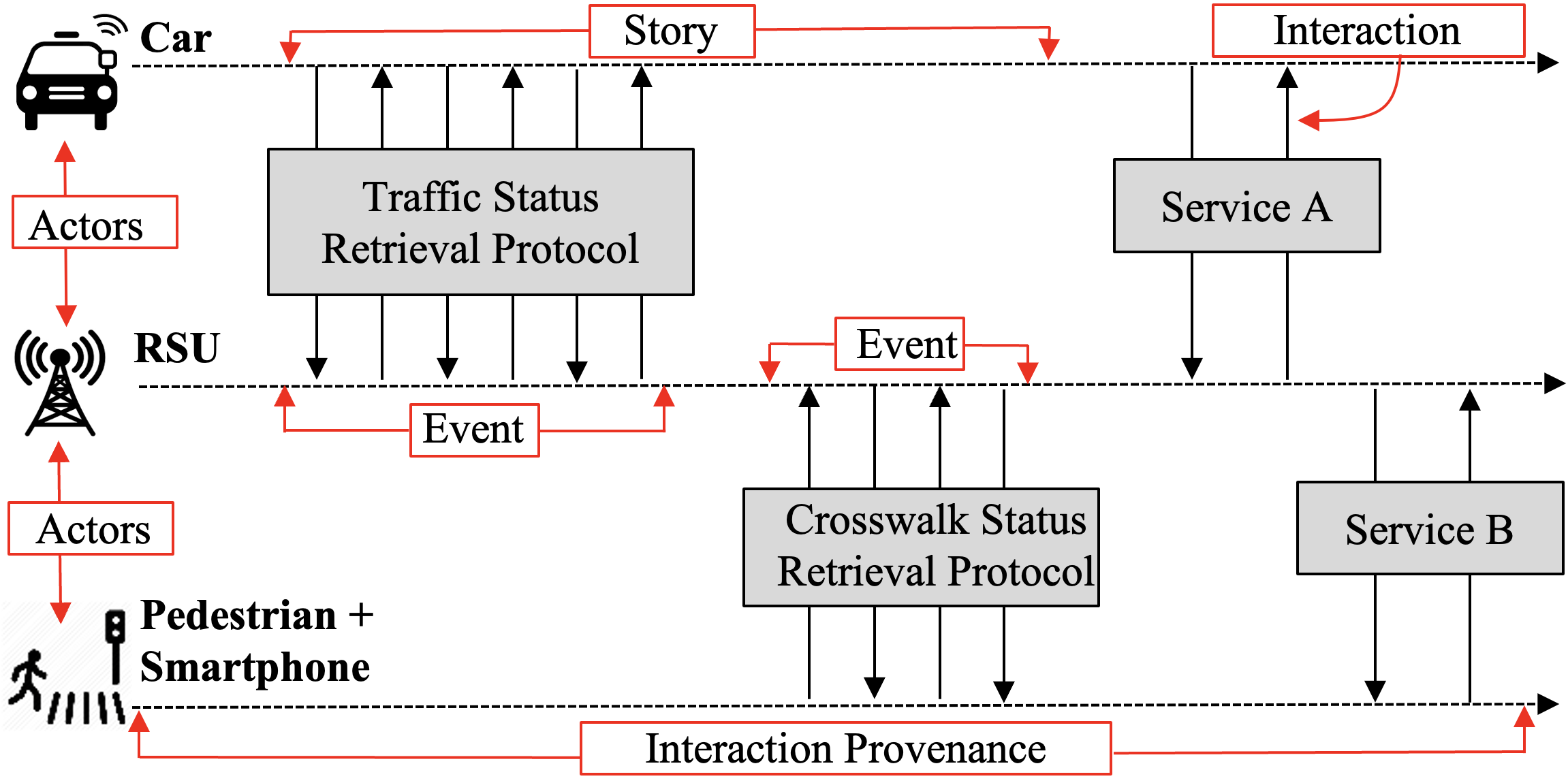 Interaction provenance can also be used to create a trust management framework for connected autonomous vehicles as well as for IoT devices
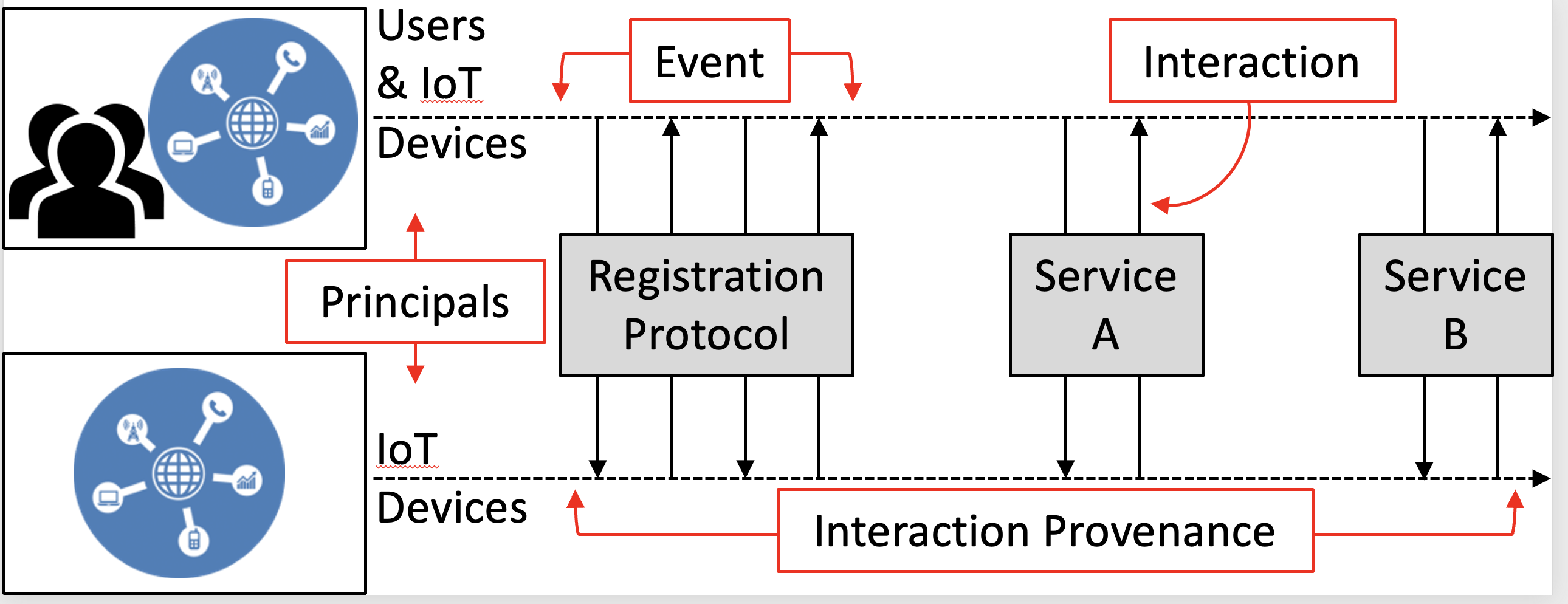 A Trust Management Framework for Connected Autonomous Vehicles Using Interaction Provenance, MA Hoque, R Hasan ICC 2022-IEEE International Conference on Communications, 2236-2241
48
Key Takeway
Use of interaction provenance can bring our real life trust models to dependable systems
Provenance as a fundamental building block of security brings many benefits, including unification of different schemes, consideration of time and other qualifiers for authentication and access control factors, and anonymous authentication
Use of the past history or provenance strengthens security by reducing the impact from stolen credentials
49
Acknowledgements
Joint work with Rasib Khan, Raiful Hasan, and MA Haque
Funded by the National Science Foundation and the Department of Homeland Security
50
Questions?
Contact: ragib@uab.edu
51